Projectile motion
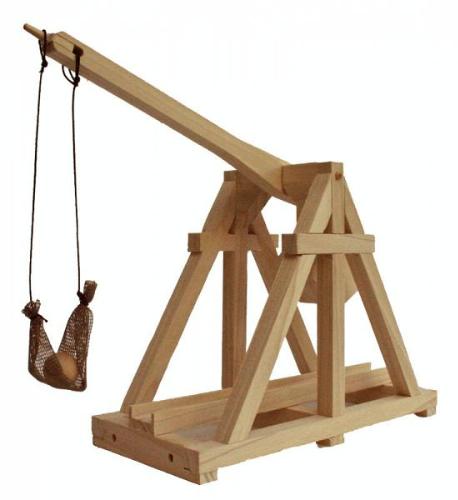 1st year physics laboratories

University of OttawaBrightspace Lab websitehttps://uottawa.brightspace.com/d2l/home
INTRODUCTION
PROJECTILE RANGE
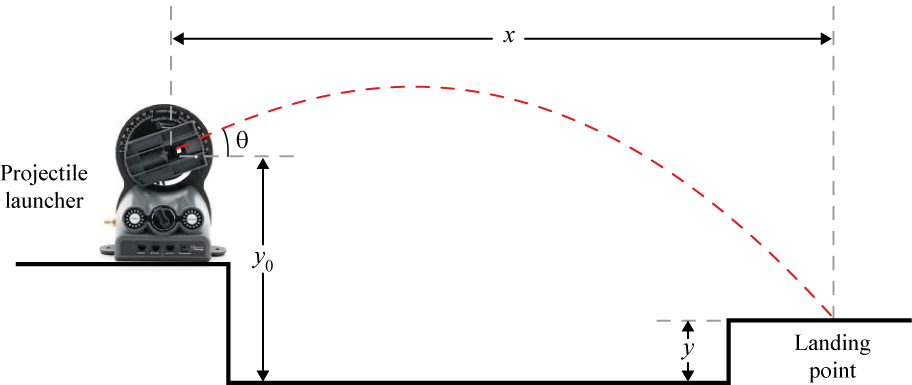 CONSERVATION OF ENERGY
SAFETY CONSIDERATIONS
Don’t stare down the barrel of a loaded projectile launcher, EVER.
Please wear your safety goggles while shooting projectiles.
If you’re bad at catching, don’t try to catch the launched projectile and accidentally swipe it into your partner’s (or the TA’s) face…
THE FULL SETUP
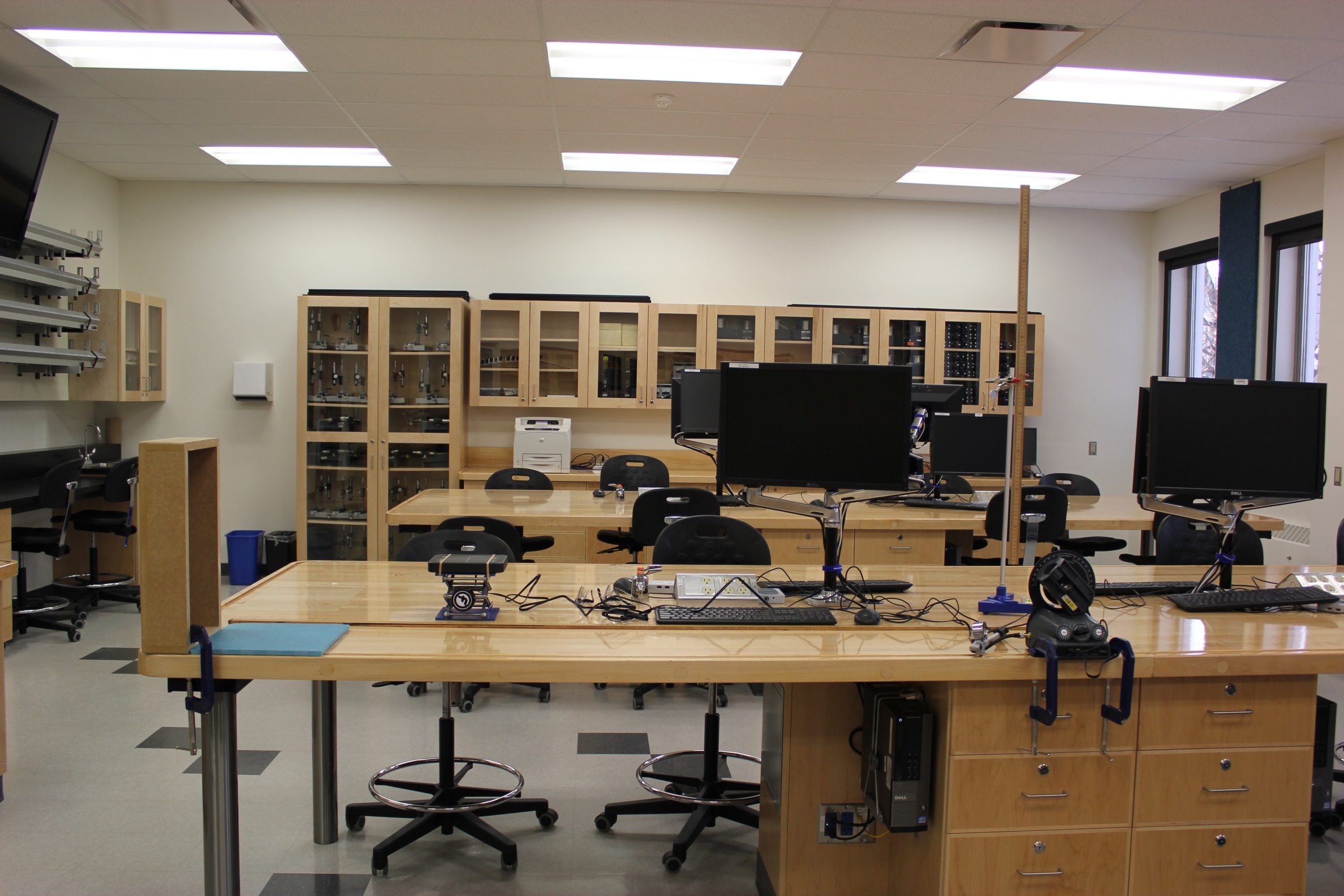 Woodenbox
Foammat
Time of flight pad
Launcher
THE PUMP AND THE BARREL
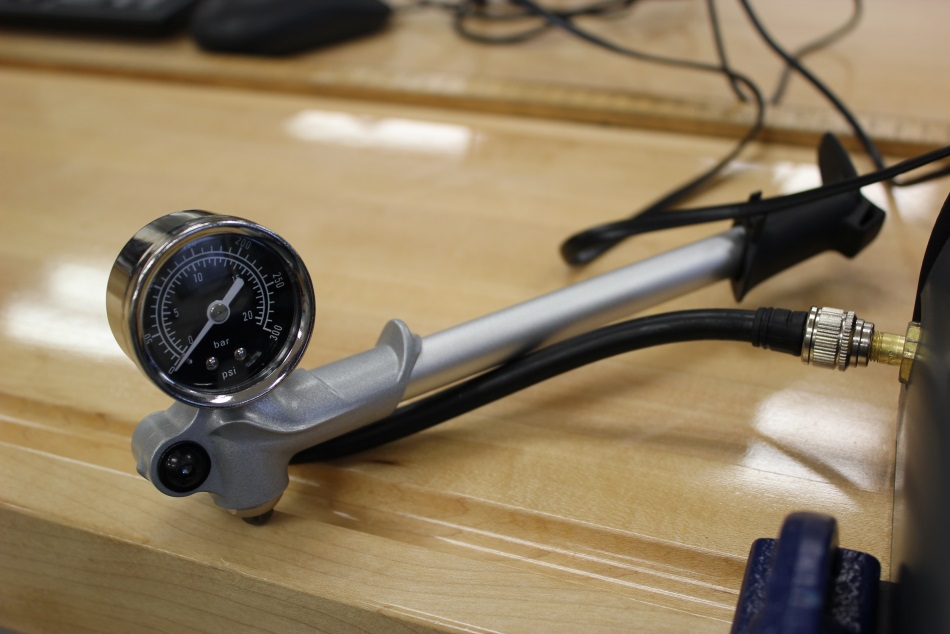 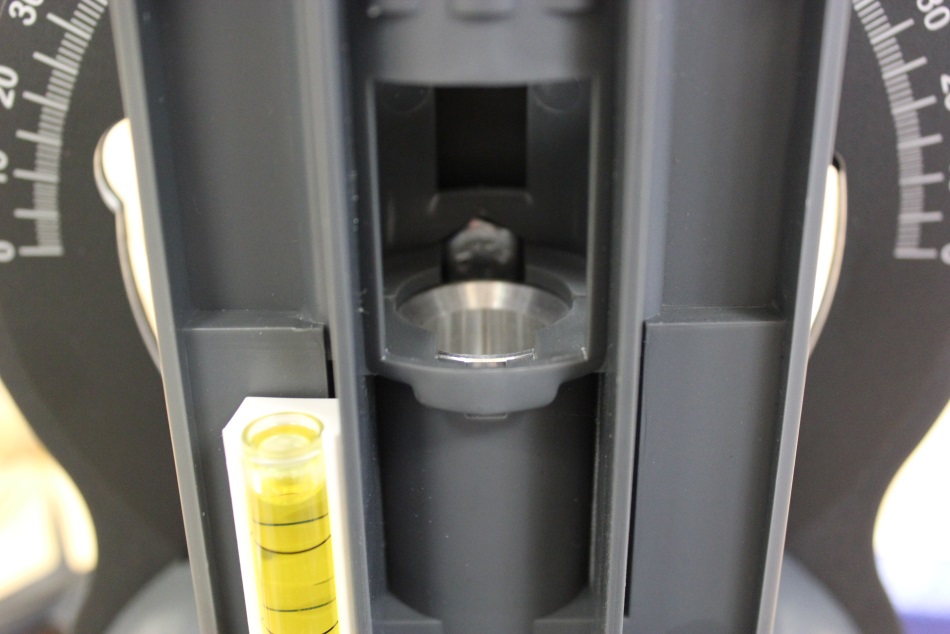 LEVELING THE LAUNCHER
Make sure the launcher is securely fastened to the table, we don’t want it landing on anyone’s foot (the launcher might break!!)
Using the lower knob on the back of the unit and the small yellow level, adjust the angle of the launch chamber so it’s perfectly horizontal (pointing towards the end of the table).
Using the upper knob, adjust the angle markings so that zero is aligned with the center of your launch chamber.
PRACTICE LAUNCHING
TIME OF FLIGHT (TOF)
TIME OF FLIGHT SETUP
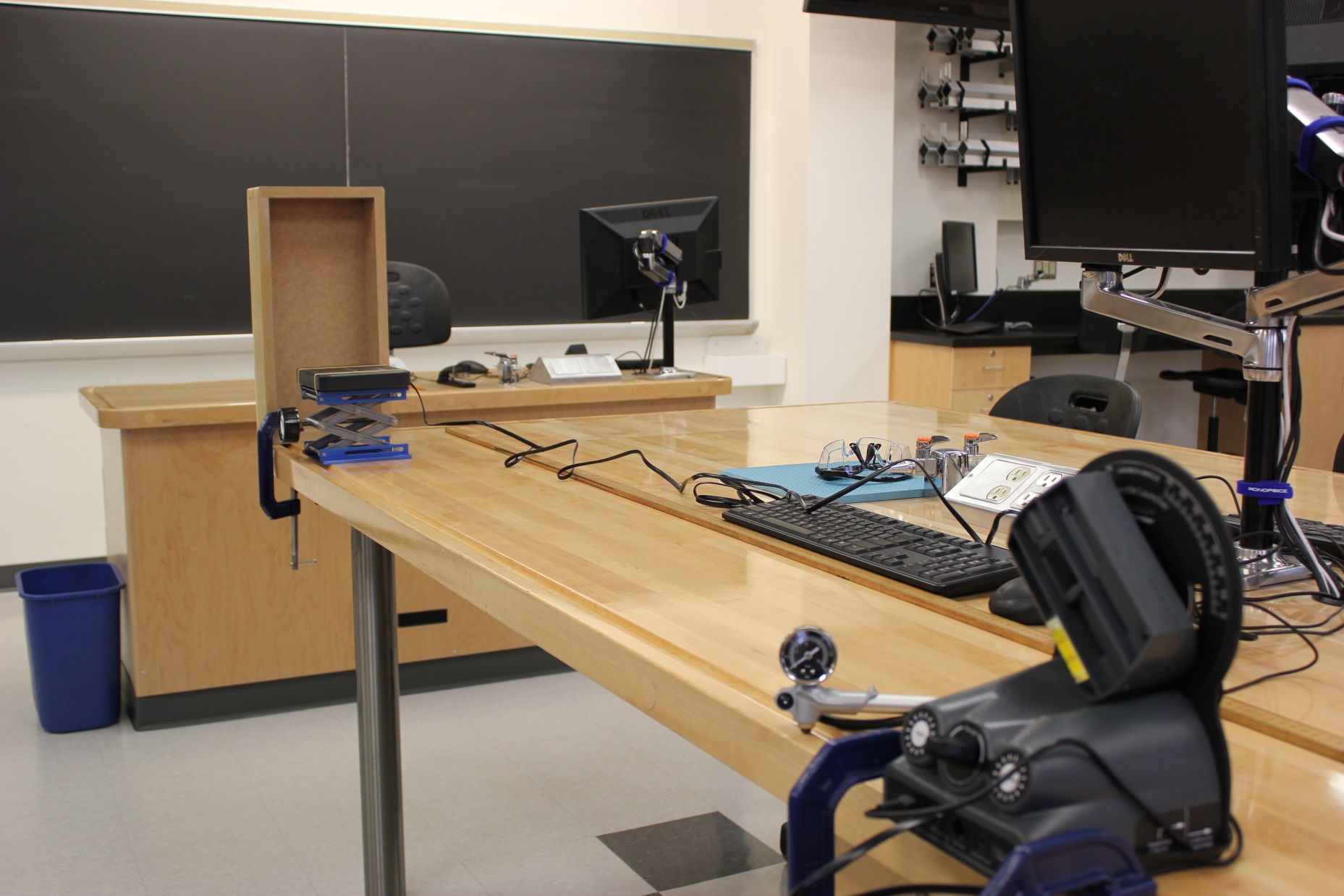 Woodenbox
Time of flight pad
Launcher
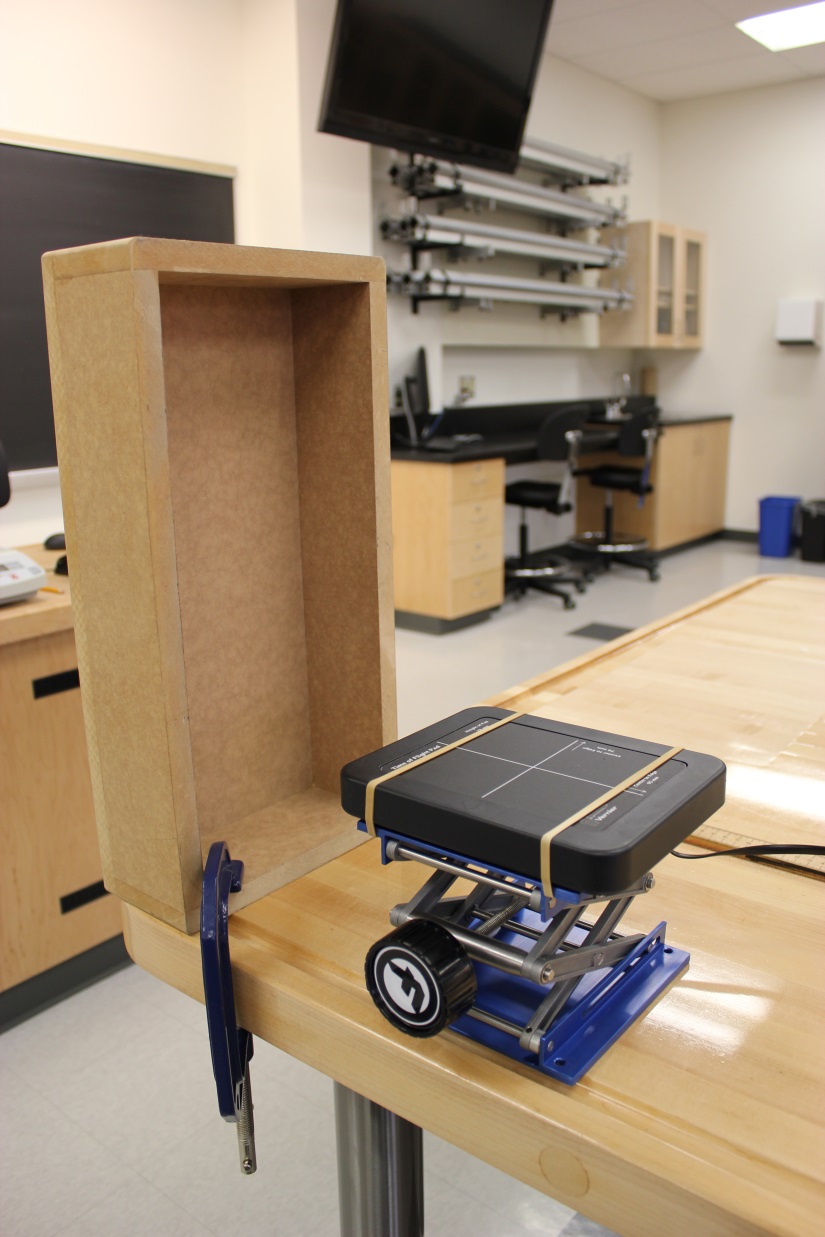 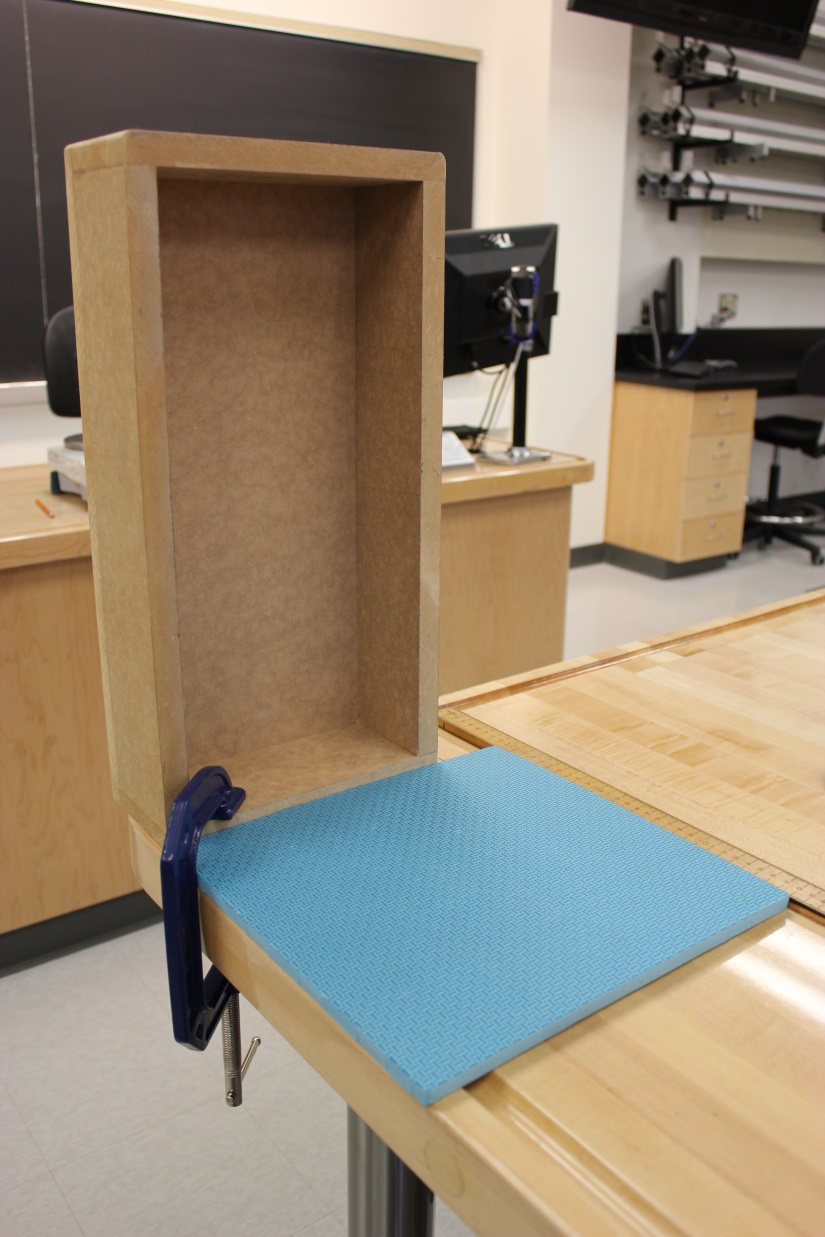 ZOOMVIEW
CONSERVATION OF ENERGY
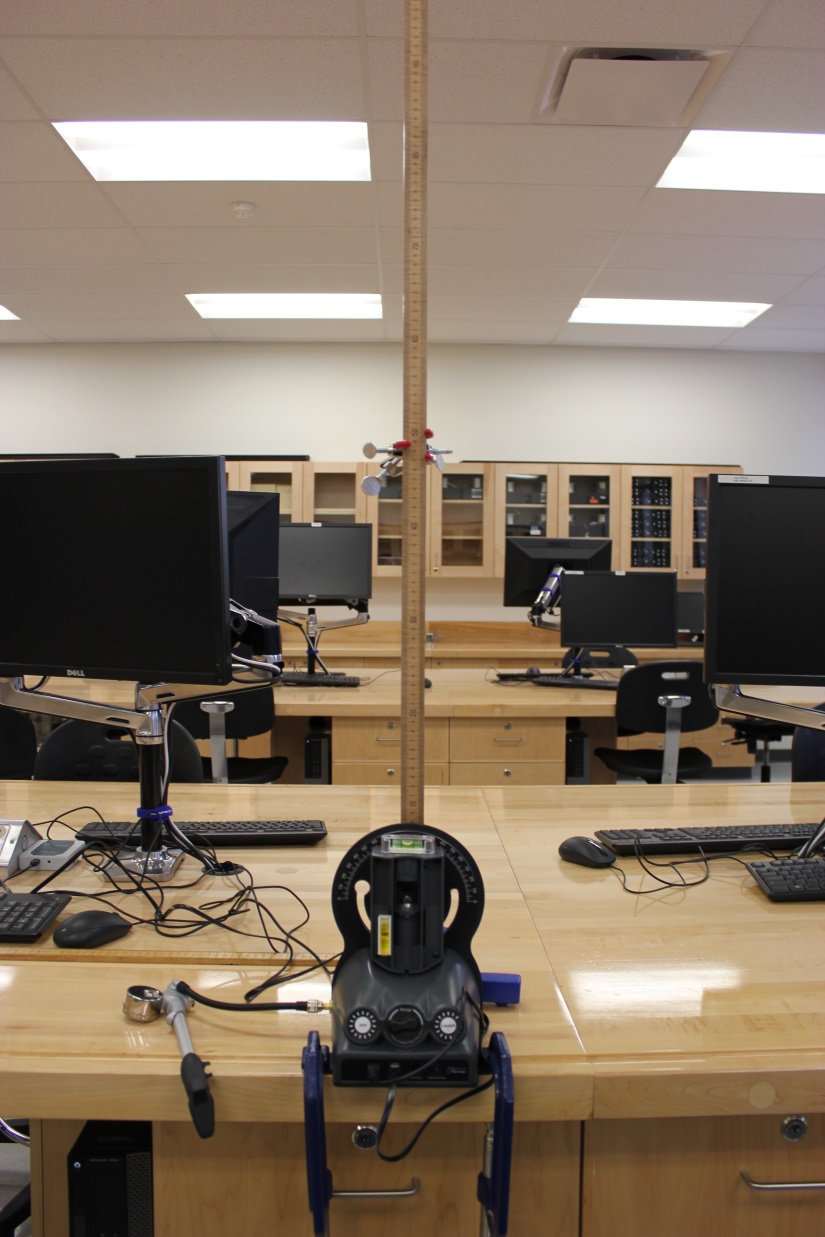 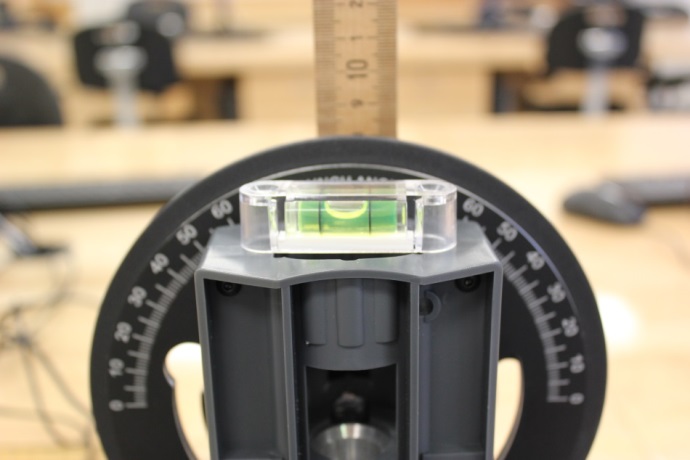 YOUR CHALLENGEif you choose to accept it…
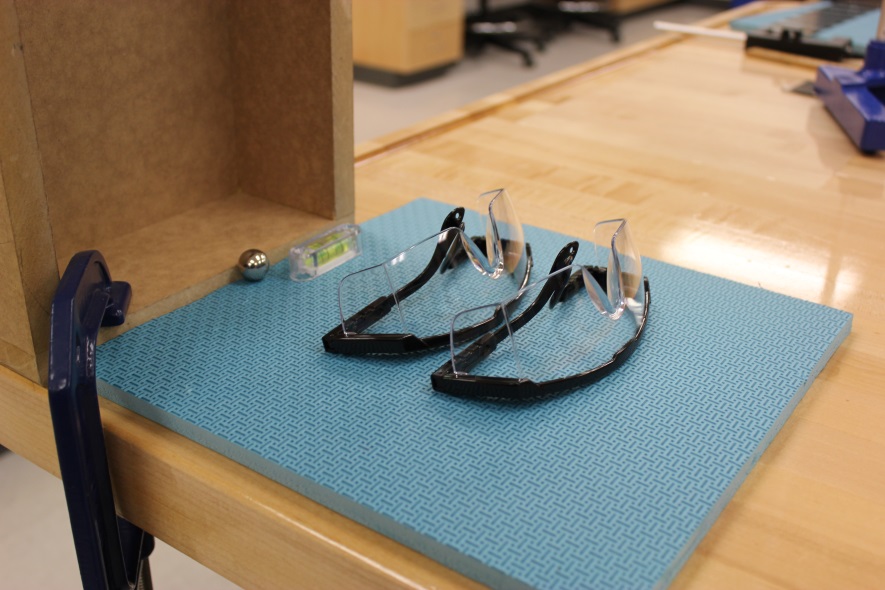 CLEAN UP!
DUE DATE
Turn off the computer.
Put back together the steel ball, the level, the foam mat and thegoggles near the wooden box. 
Push back the time of flight pad towards the center of the table. Also push back the meter stick/support assembly. 
Please recycle scrap paper and throw away any garbage. Please leave your station as clean as you can.
Push back the monitor, keyboard, and mouse. Please push your chair back under the table.
The report is due at the end of the lab session, i.e., at 12:50pm or 5:20pm.

 
Don’t forget to do your pre-lab for the next experiment!
PRE-LAB
[Speaker Notes: Comments for TAs: leave this slide on the TV monitors when you are not using them for teaching.]